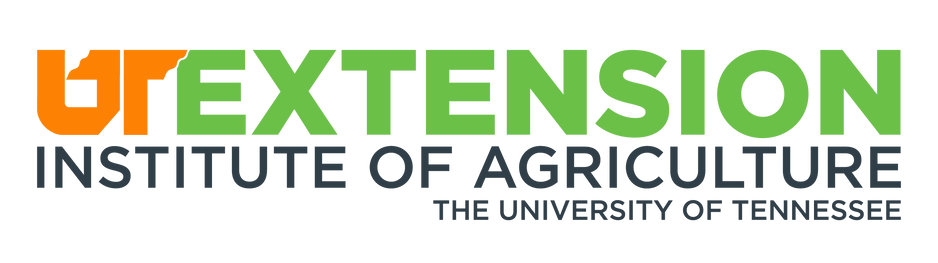 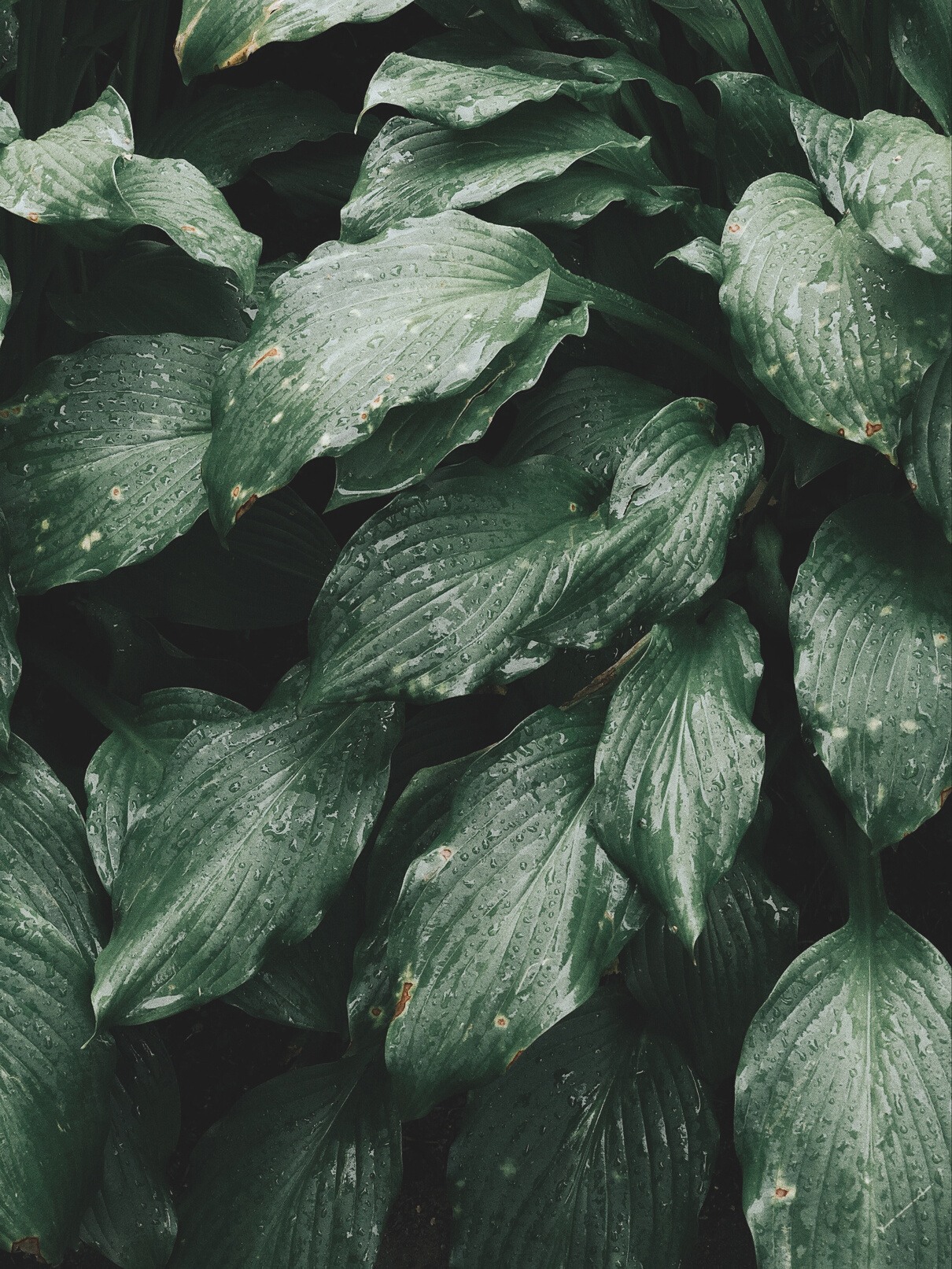 Work/Life
Balance
Laura Clark
Extension Specialist
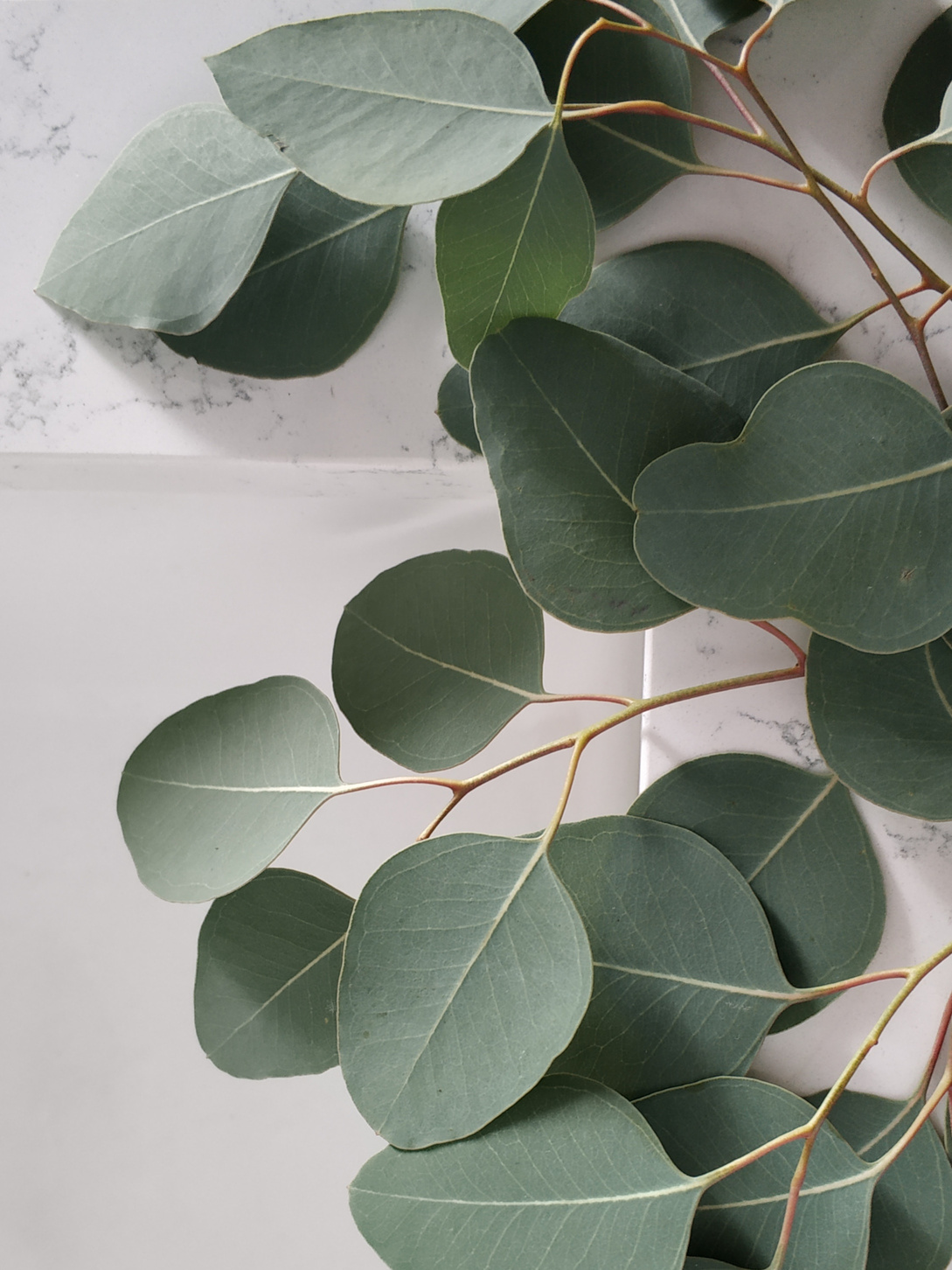 What is 
Work/Life Balance?
What is Work/Life Balance?
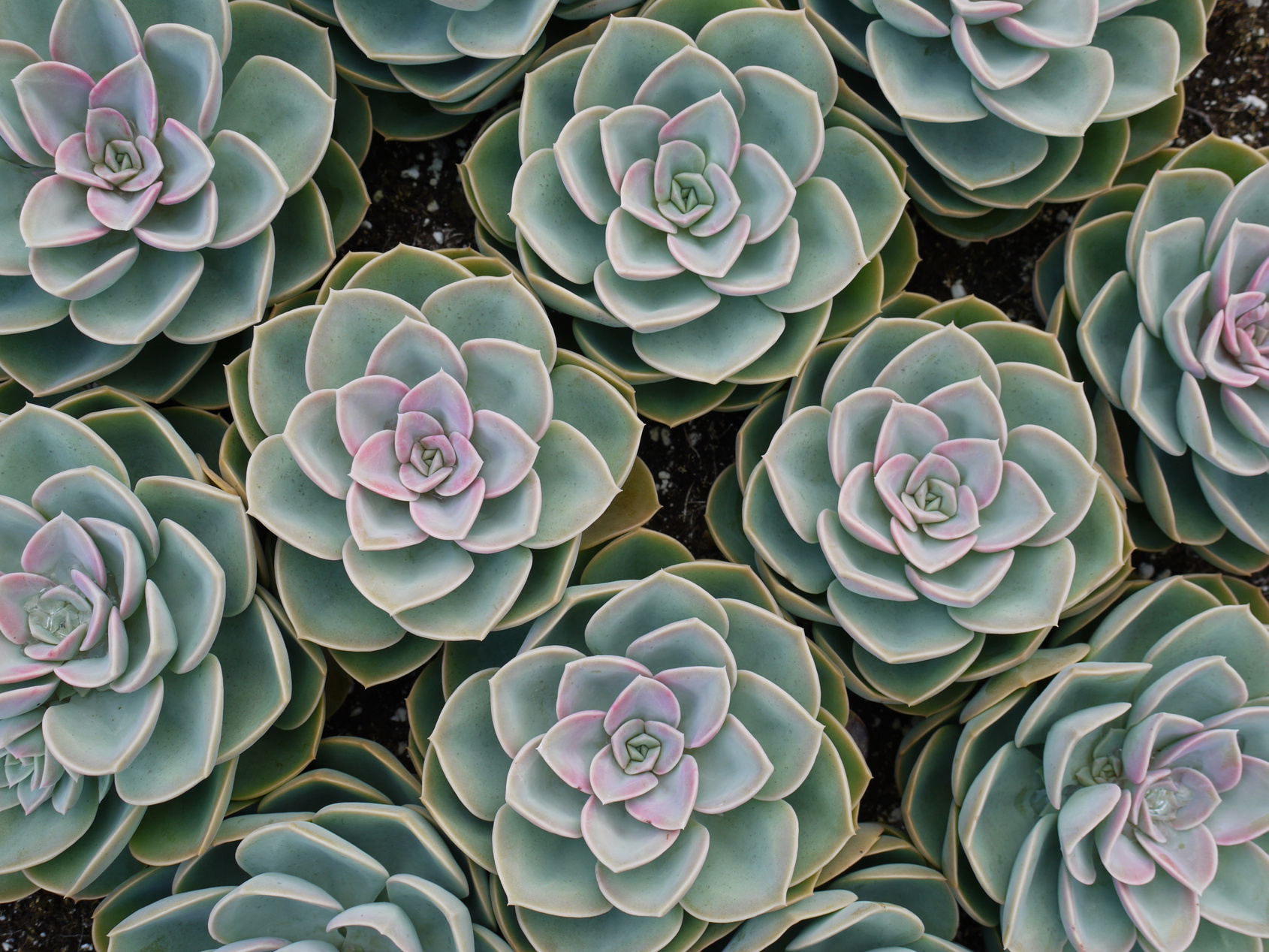 It is different for everyone!
What is Work/Life Balance?
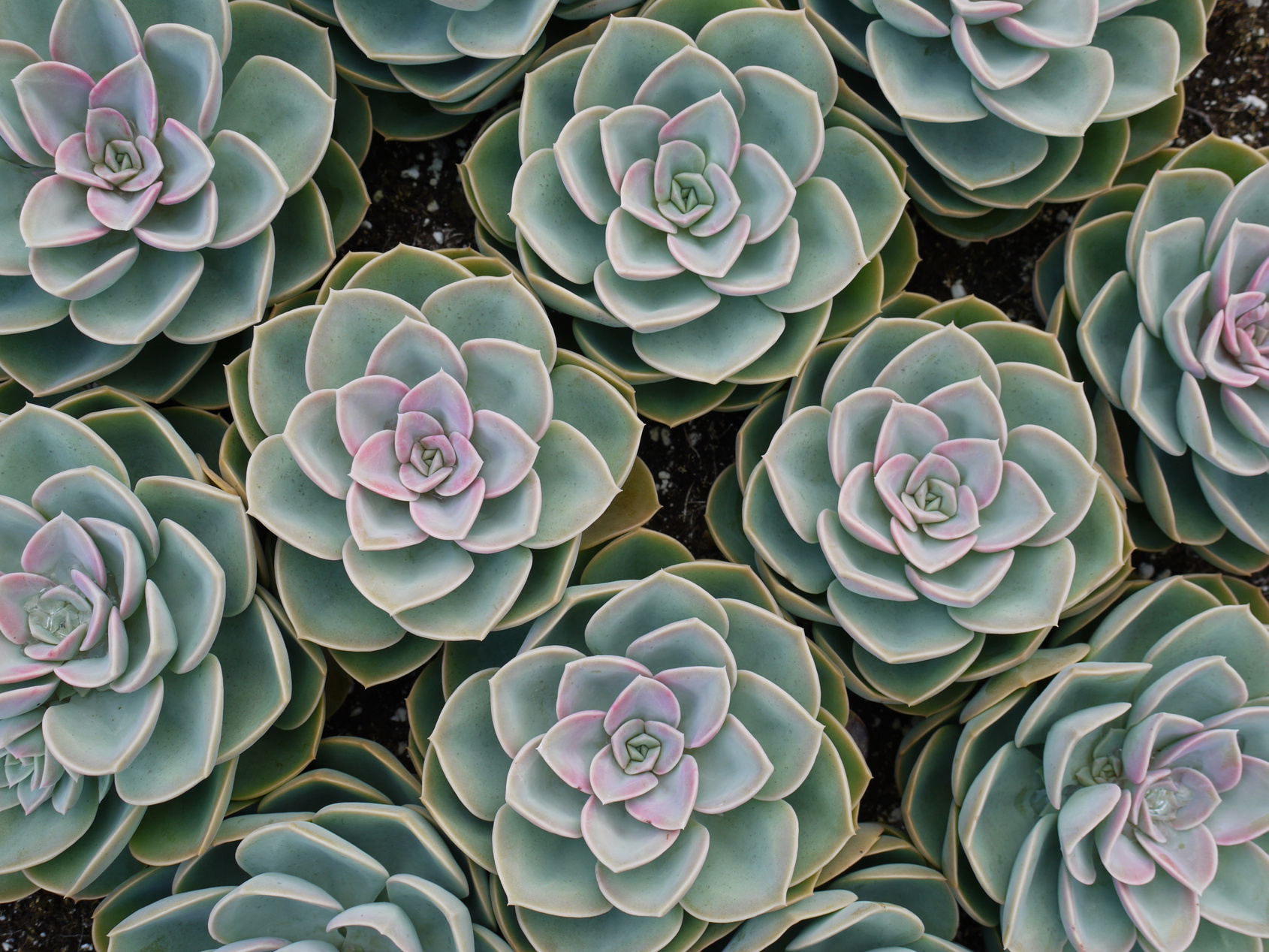 “equal time or priority to personal and professional activities.”
Not Realistic!
Any Better?
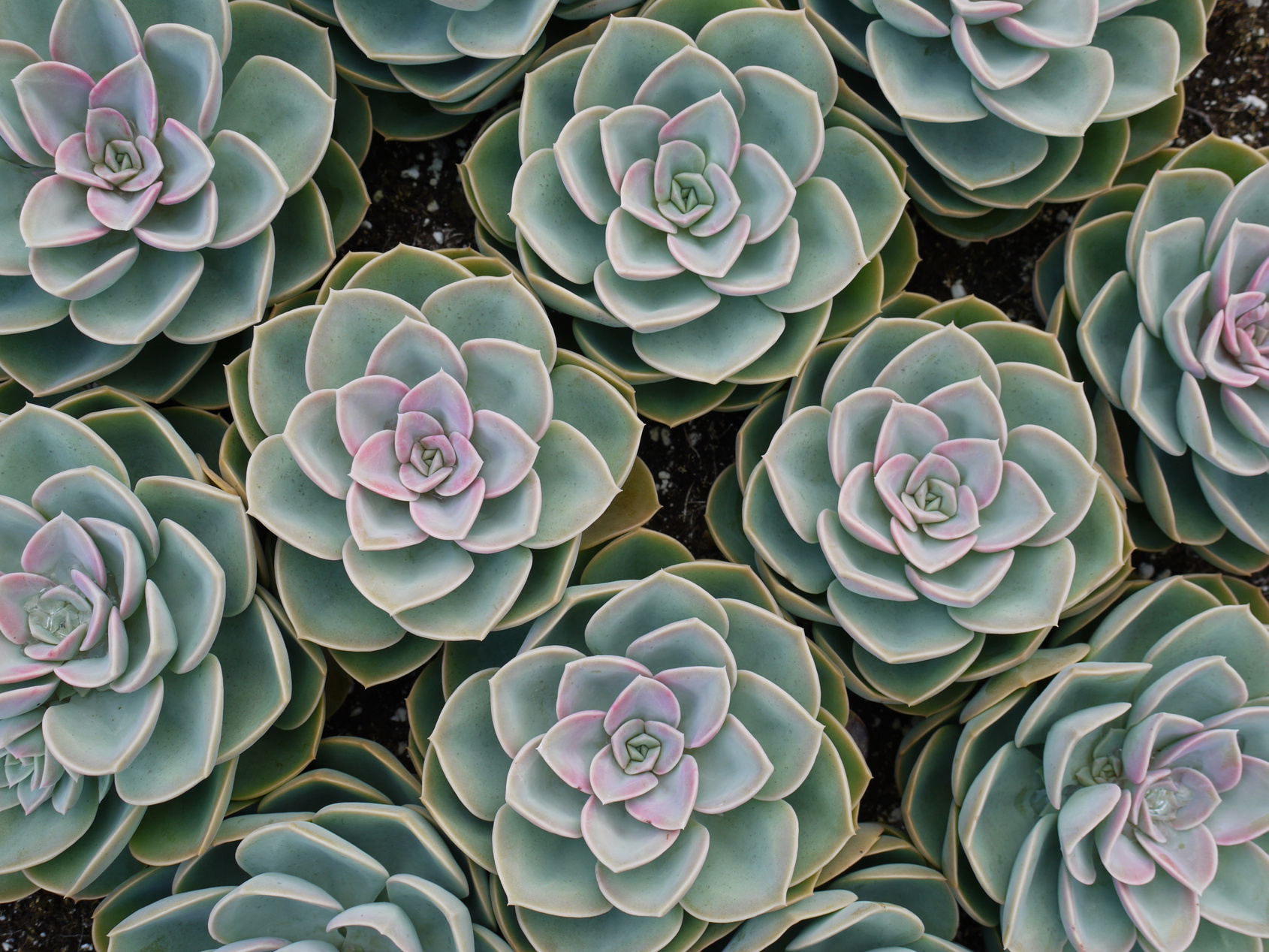 Work/Life Integration


Work/Life Blending
My Definition
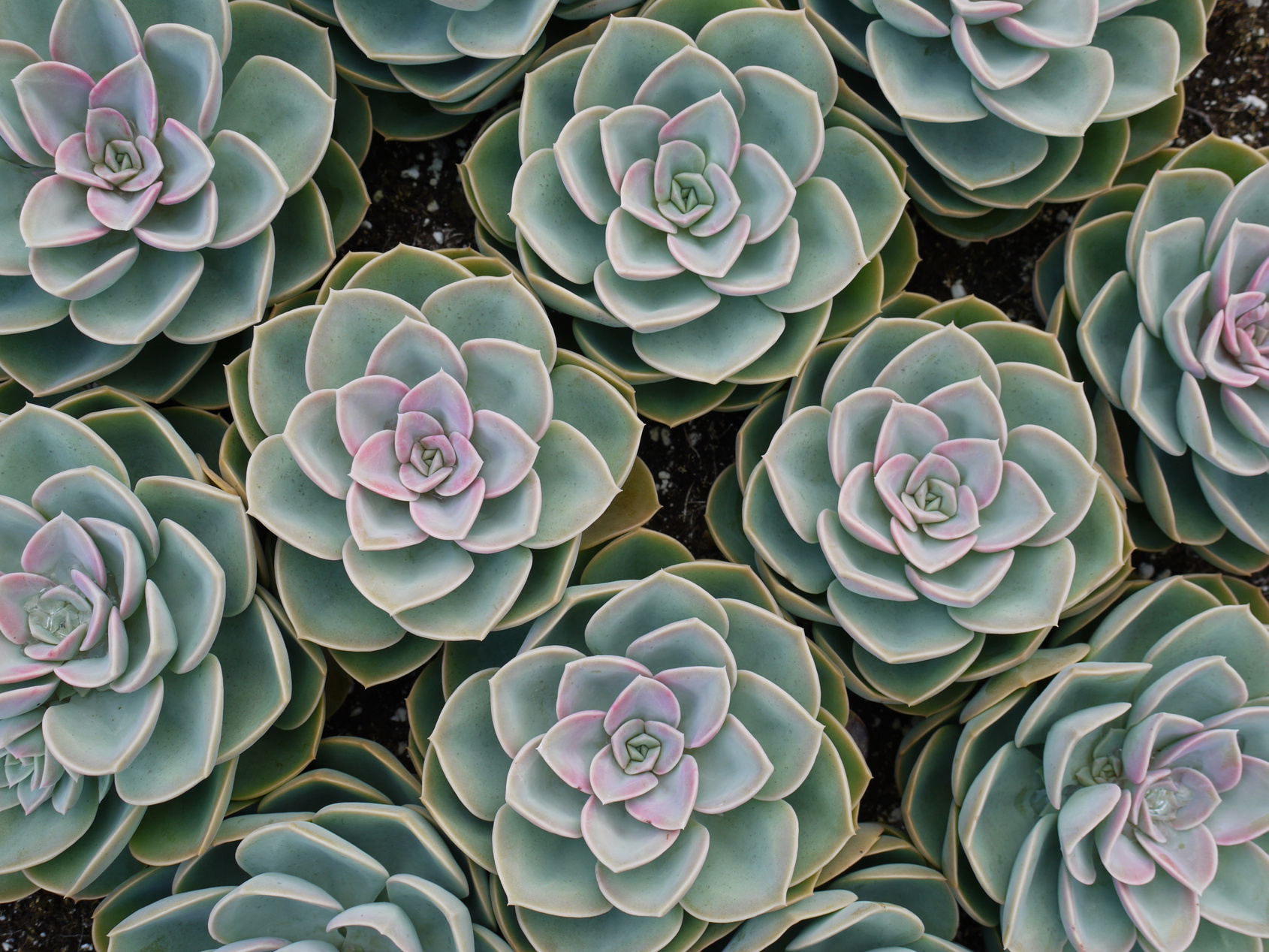 "When I don't work too much."
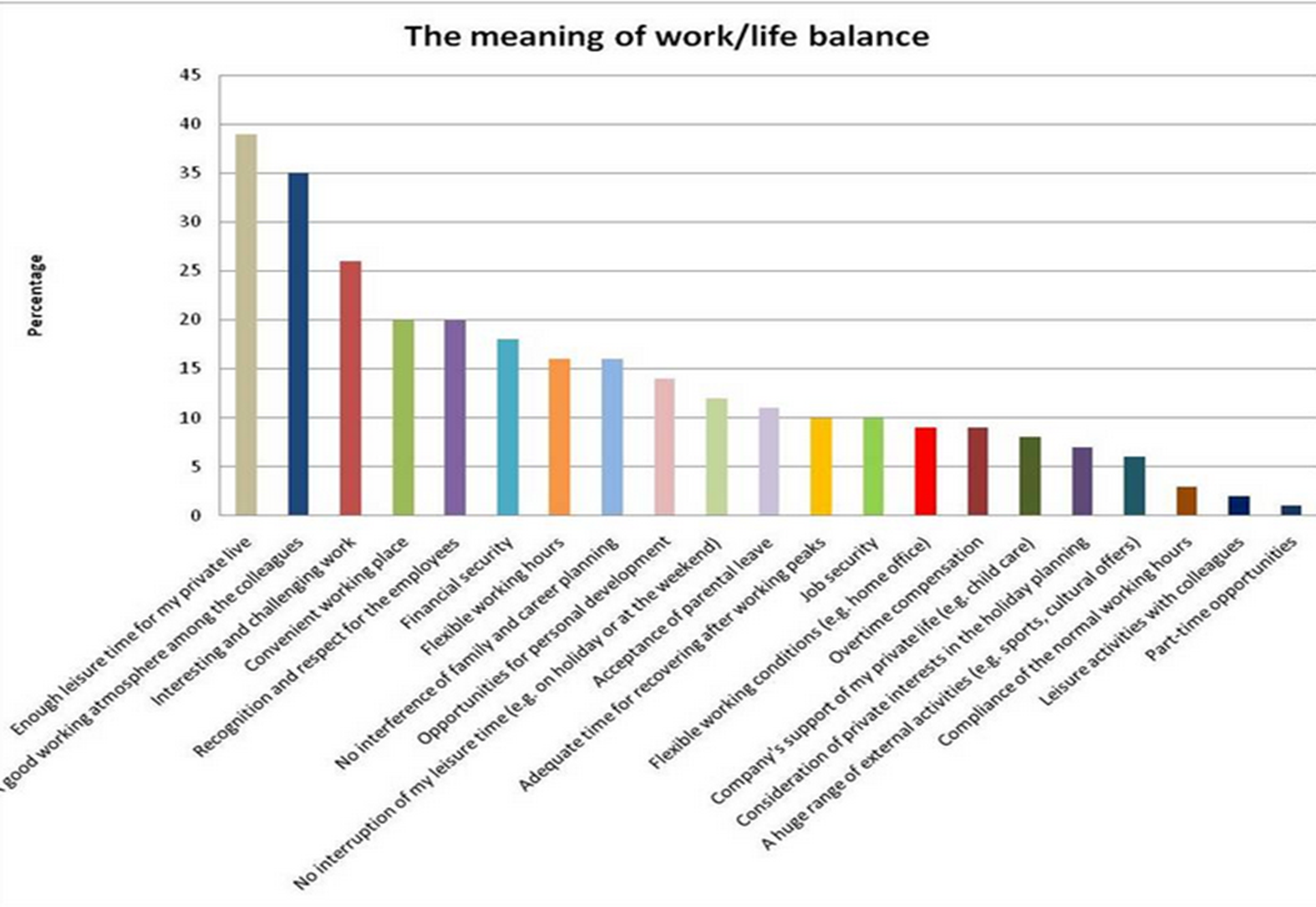 Self
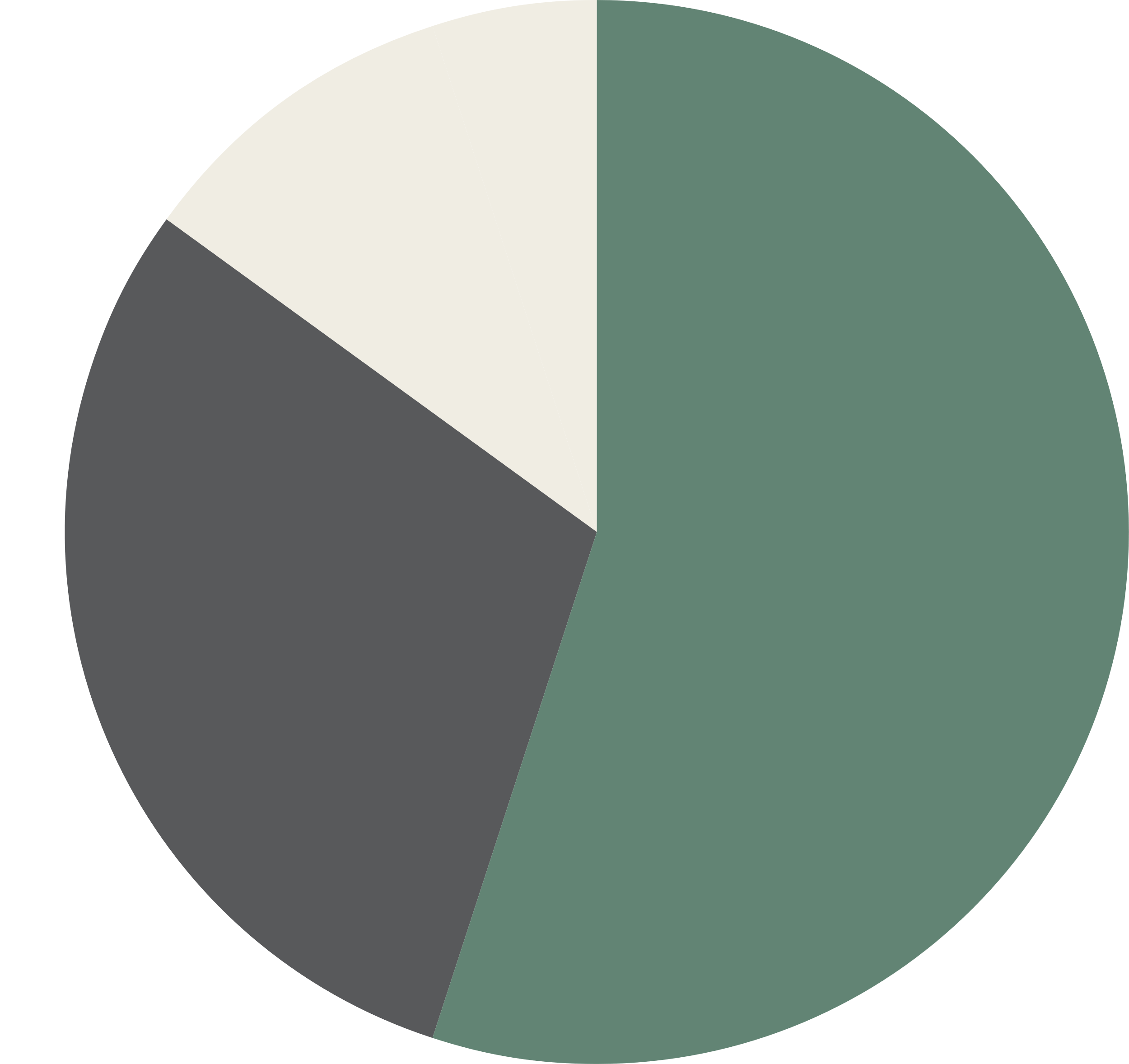 Activity 1:
Ideal Balance
Home
Work
Page 2: 
Maintaining Balance
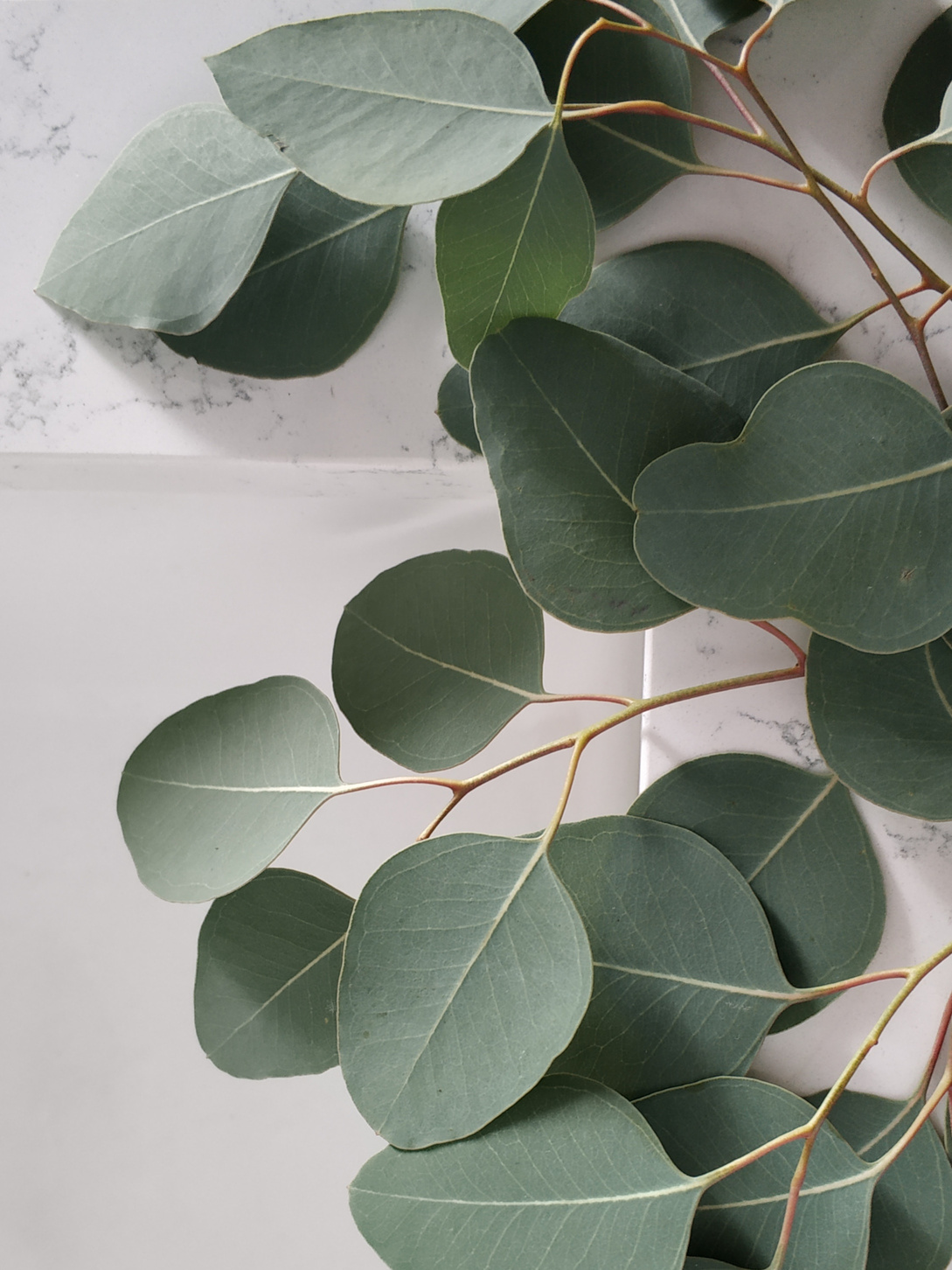 Reflect on and answer questions 3 through 5.
Challenges to Work/Life Balance
Meeting & Event Schedules
Technology
Unclear Expectations
Being new
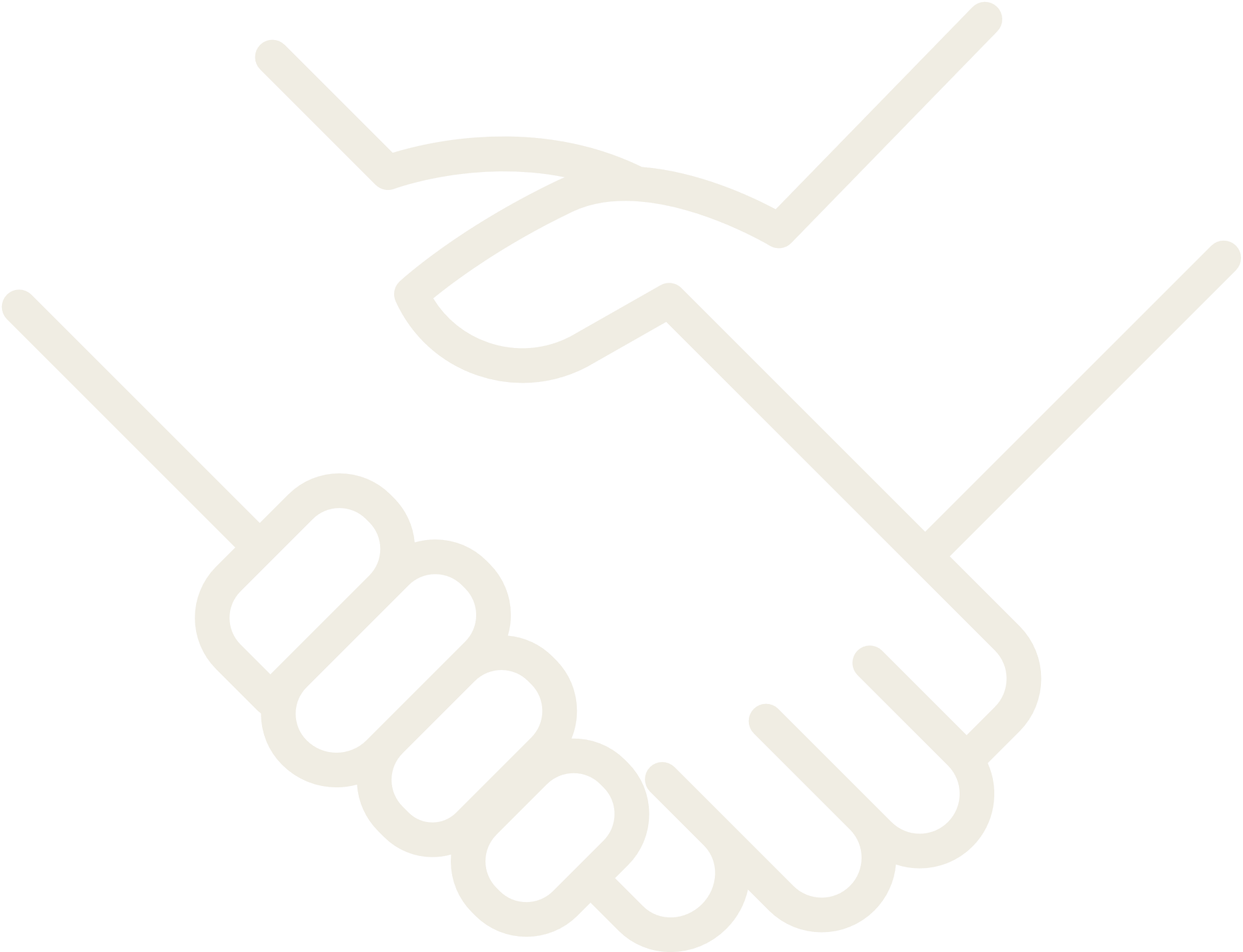 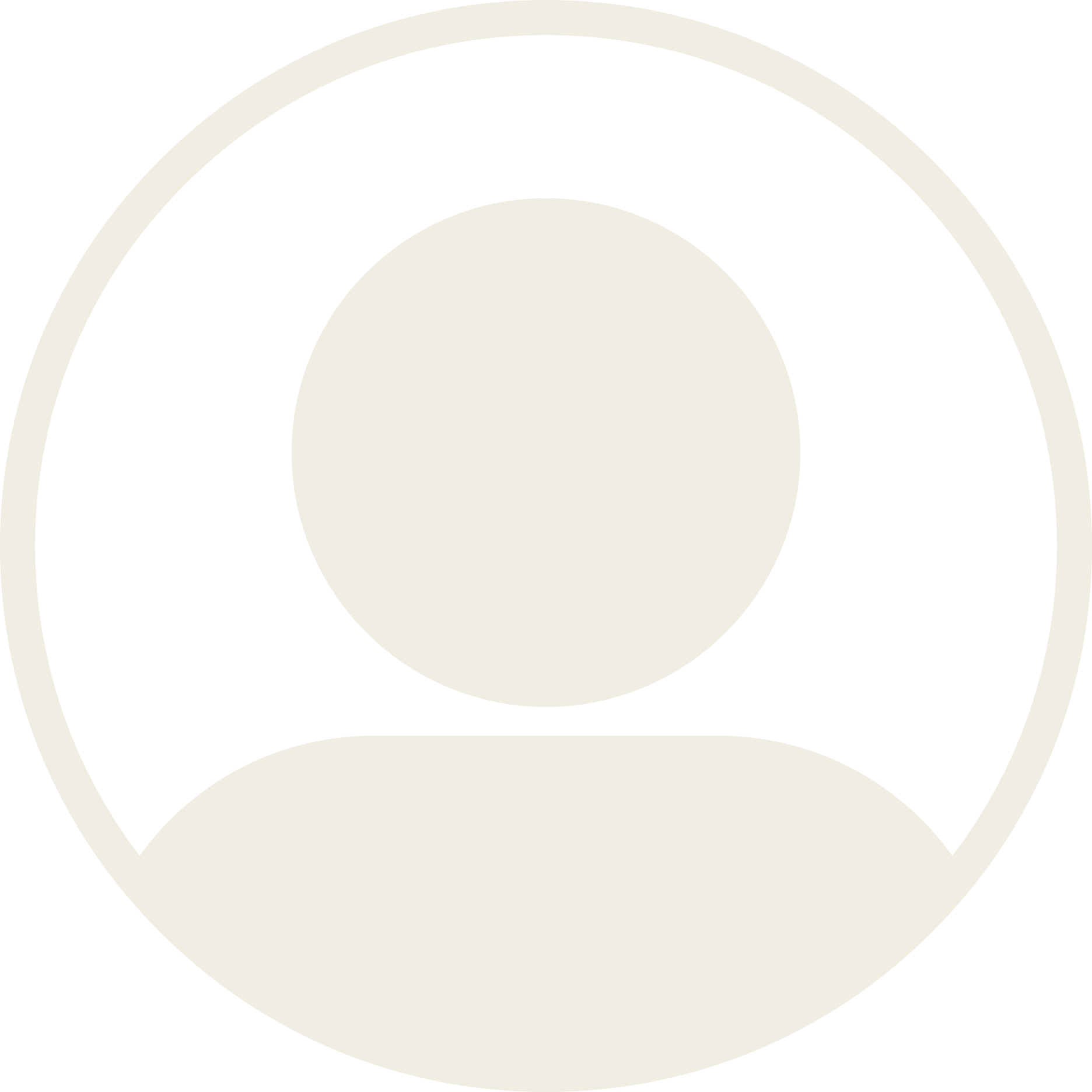 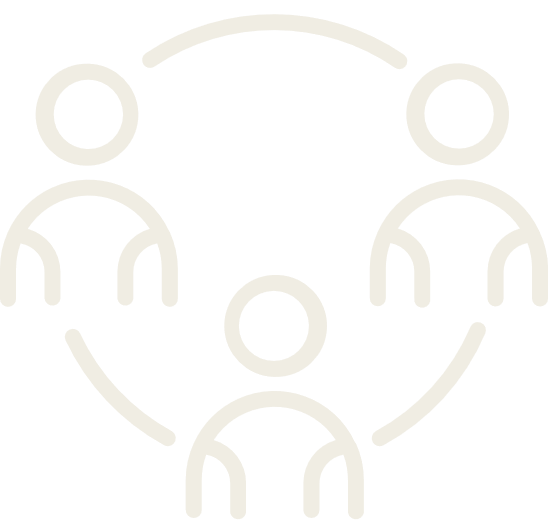 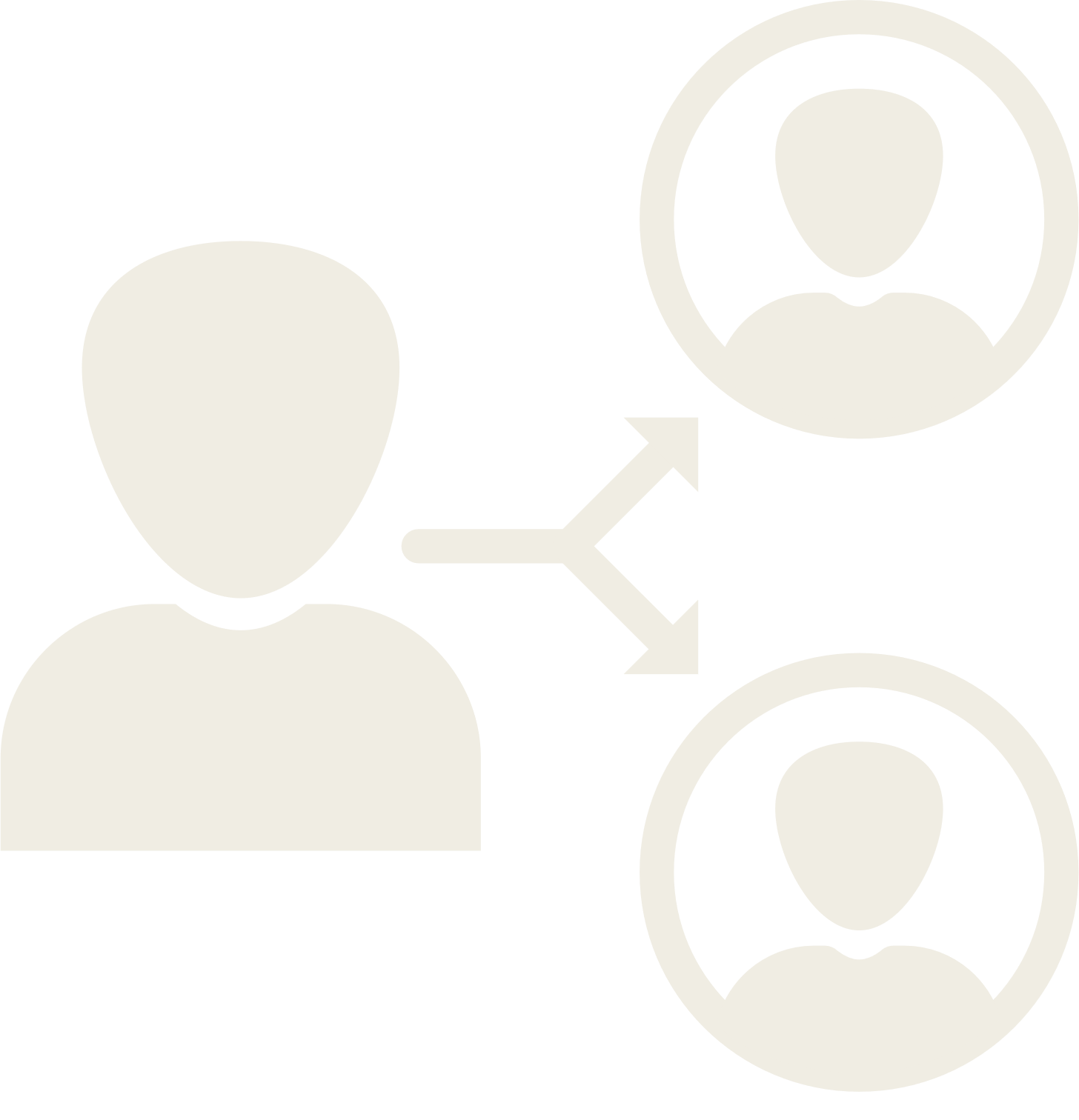 These could be your expectations or someone else's expectations for you.
You may not know what to prioritize. Trying to prove yourself.
Can frequently fall on evenings and weekends.
We now live in a constantly connected world.
THINK ABOUT...
1. How do you know if you have 
   work/life balance?

2. How do you know if you don't?
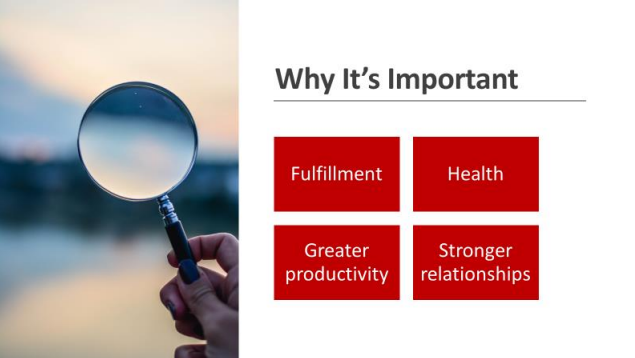 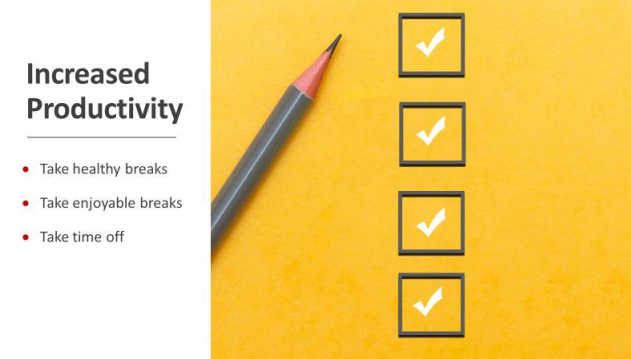 WORK STRATEGIES
TEACH SOME CLASSES THAT YOU LOVE
RESPECT TIME OFF
 (YOURS AND YOUR COWORKERS)
ASK QUESTIONS!
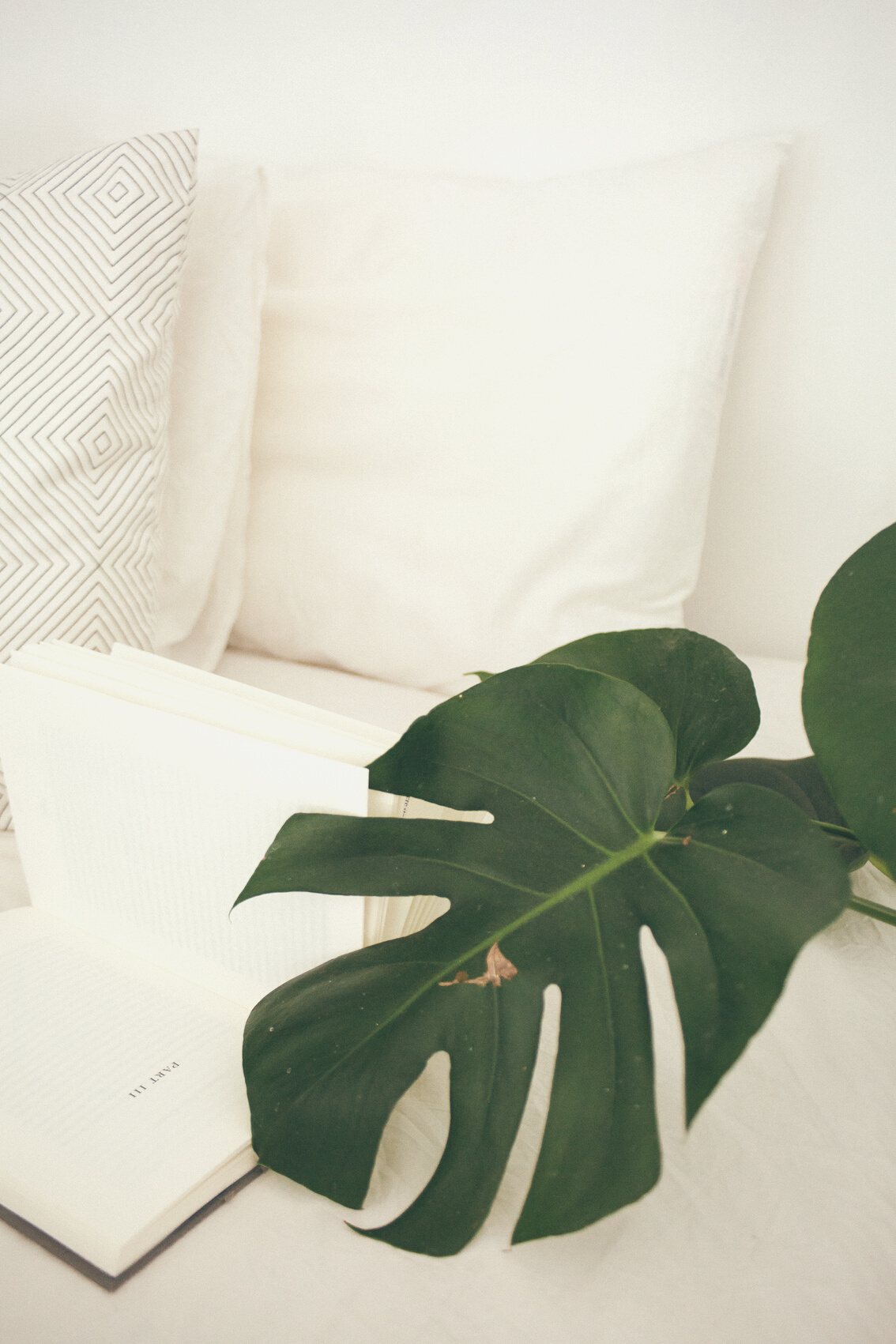 What are other self-care work strategies that you use?
WORK & LIFE STRATEGIES
TIME MANAGEMENT
PRIORITIZE TASKS
SET BOUNDARIES
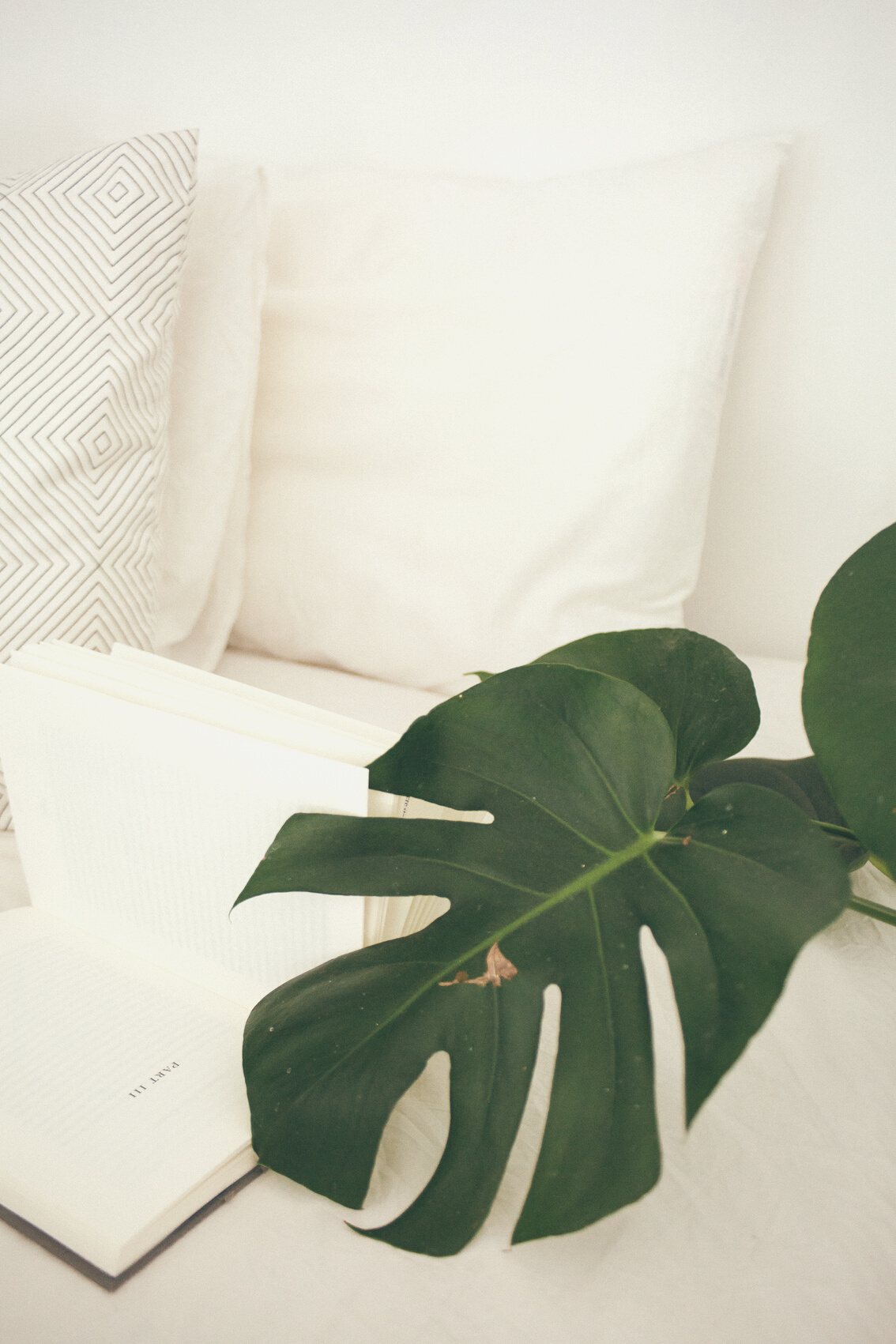 What are other personal life strategies that you use?
WELL-BEING STRATEGIES
EAT WELL
EXCERCISE
FIND A HOBBY
DRINK WATER
SET REALISTIC EXPECTATIONS
TIME MANAGEMENT & TASK PRIORITIZATION
NURTURE RELATIONSHIPS
SET BOUNDARIES
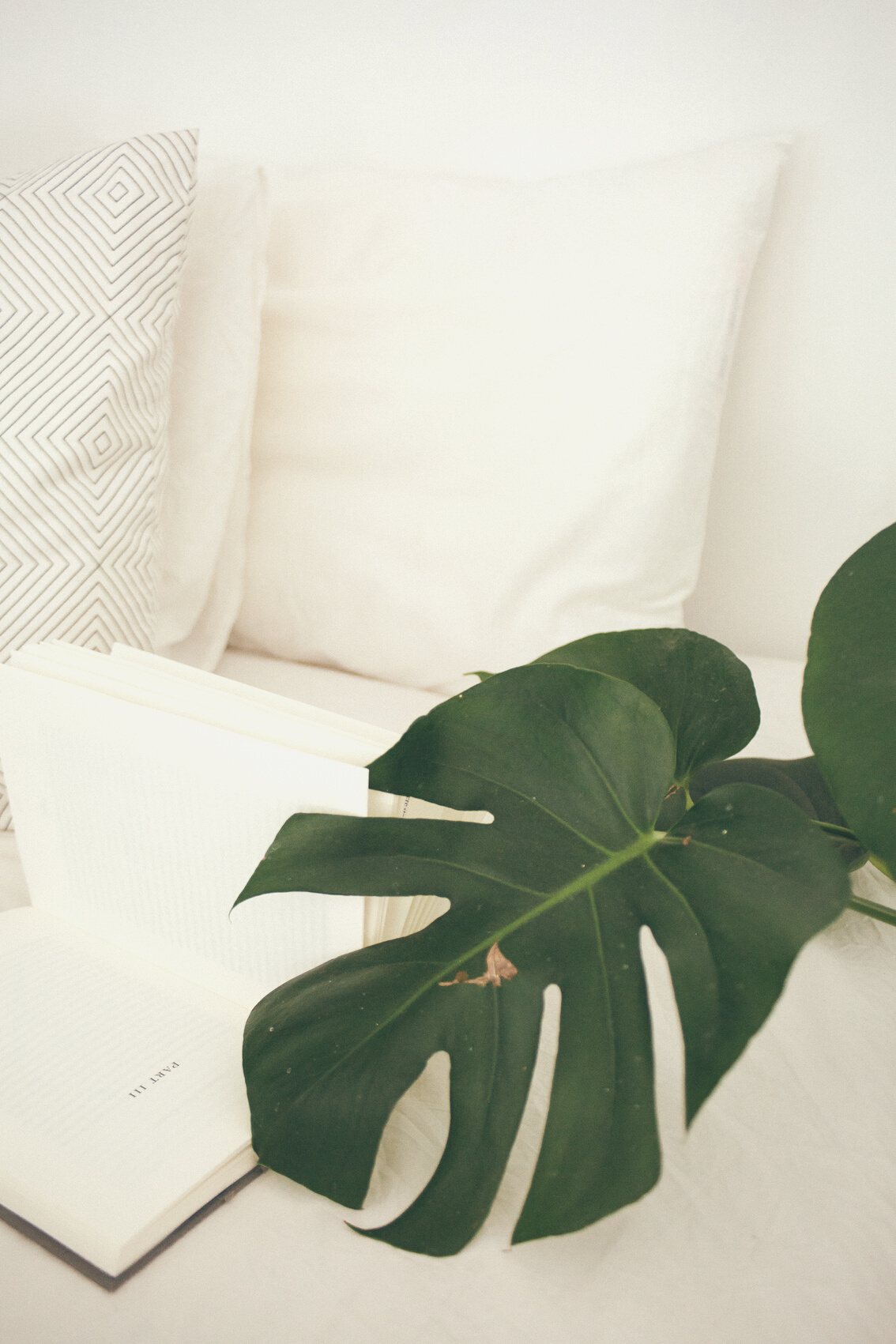 What are other strategies that you use to preserve your
well-being?
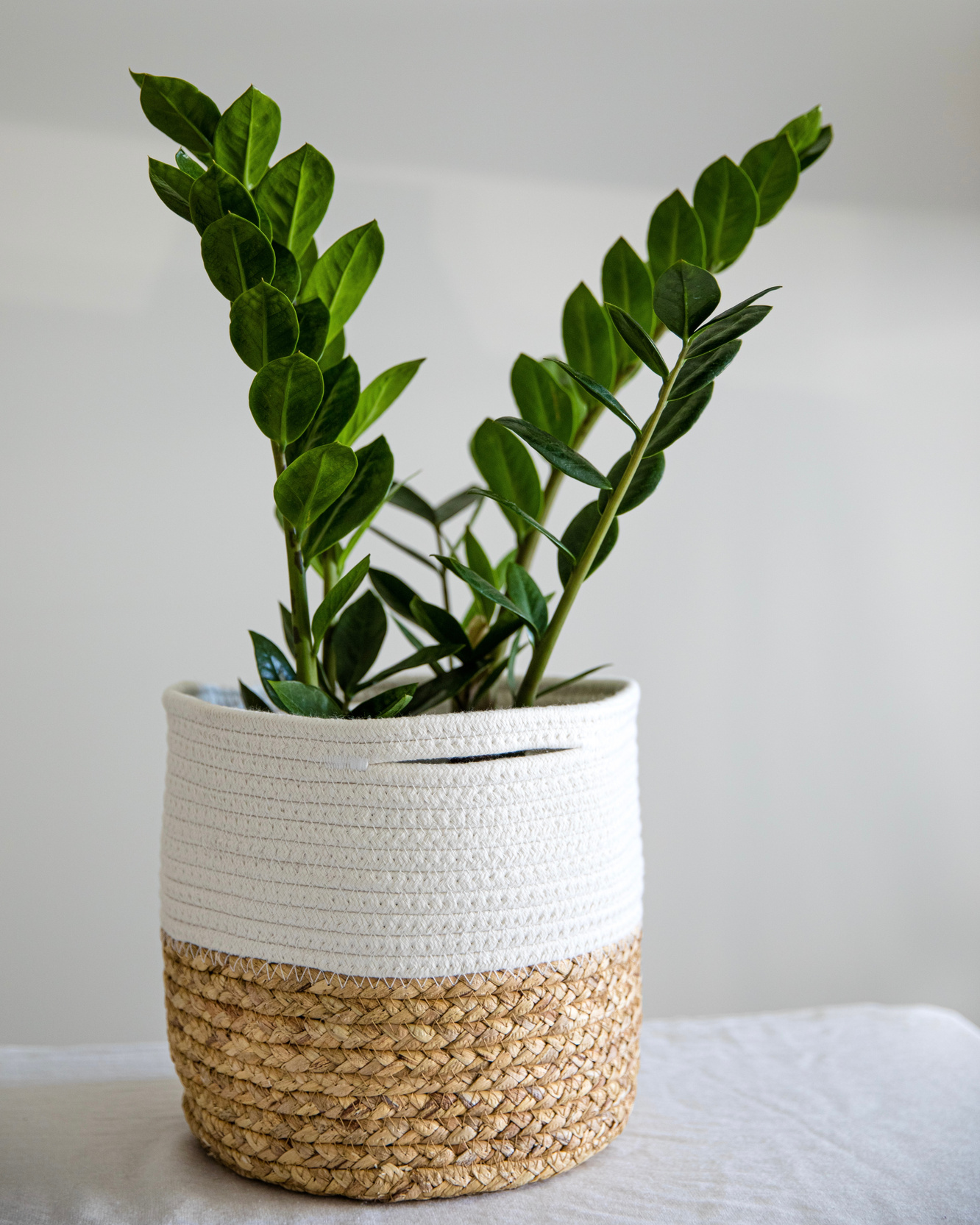 3 Minute Reset
Set a timer for 3 minutes and clean up as much clutter in your immediate space as you can in those 3 mins.
(to some things)
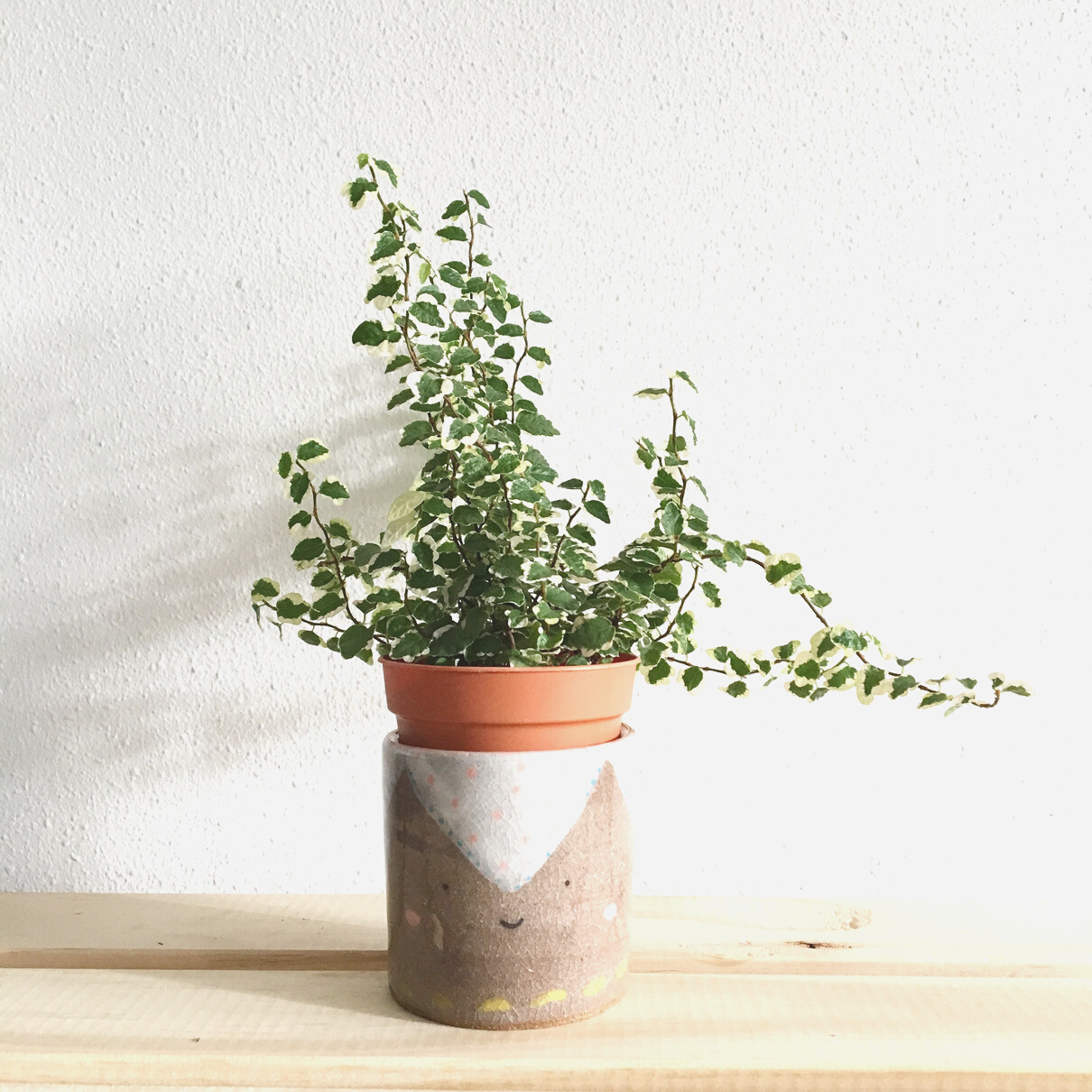 It is okay to say 'No'
Acknowledge the request.
Decline with a reason.
Suggest alternatives.
Talk to your supervisor and your regional program leaders as you learn which activities to prioritize.
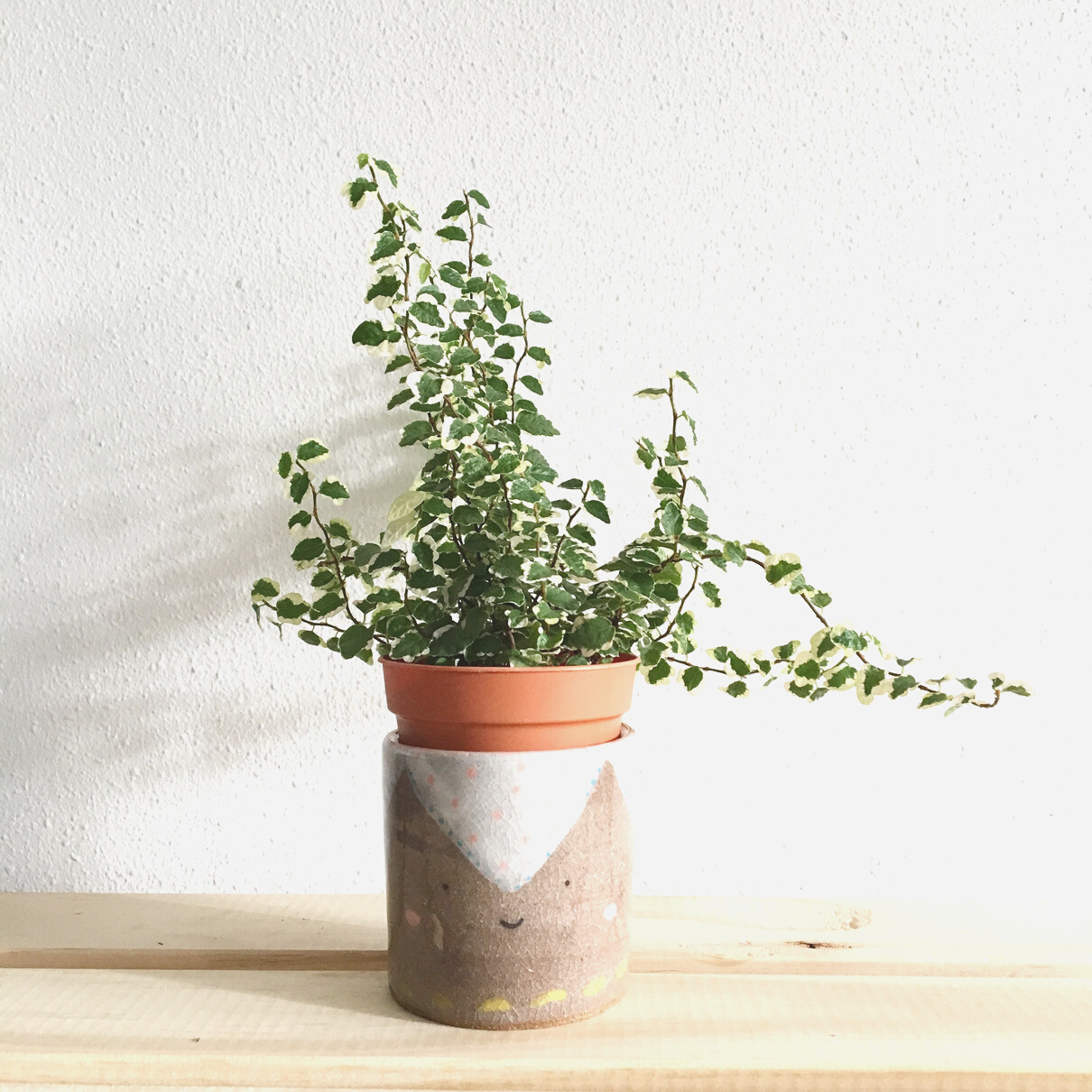 It is okay to say 'No'
"Thank you so much for inviting me to speak at Grand-families Night. I would have loved to, but I already have a commitment that evening. Donna at the Health Department has a really great presentation on nutrition. I can get you her contact information so you can see if she is available. Please keep me in mind for next year!"
Communicate
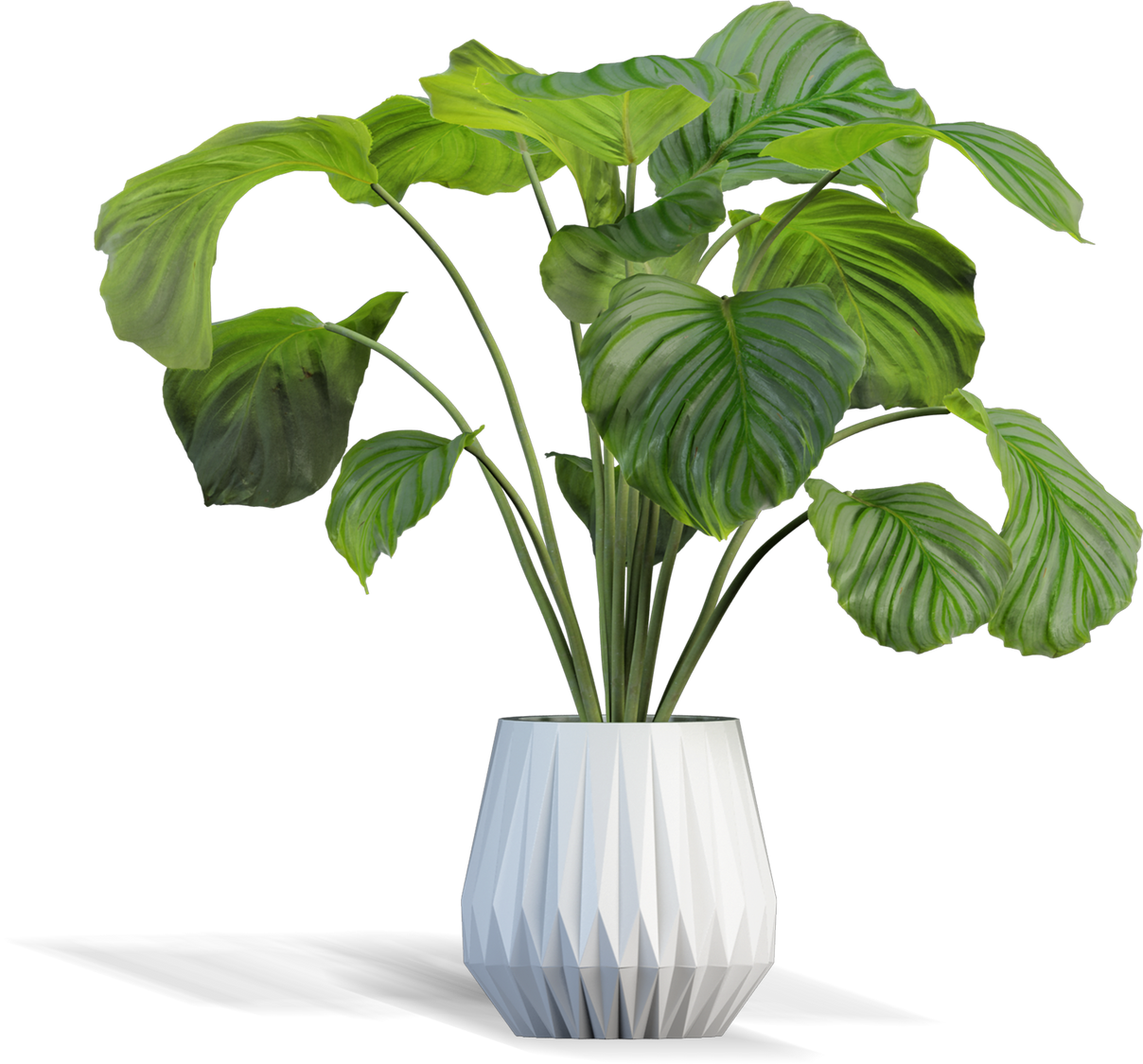 Use your Outlook Calendar
Share Your Schedule
Ask Questions
Clarify Expectations
Learn Office Procedures
Express Needs
Ask for Help
Be Specific and Clear
The Bottom Line
Sometimes "Life" feels like work
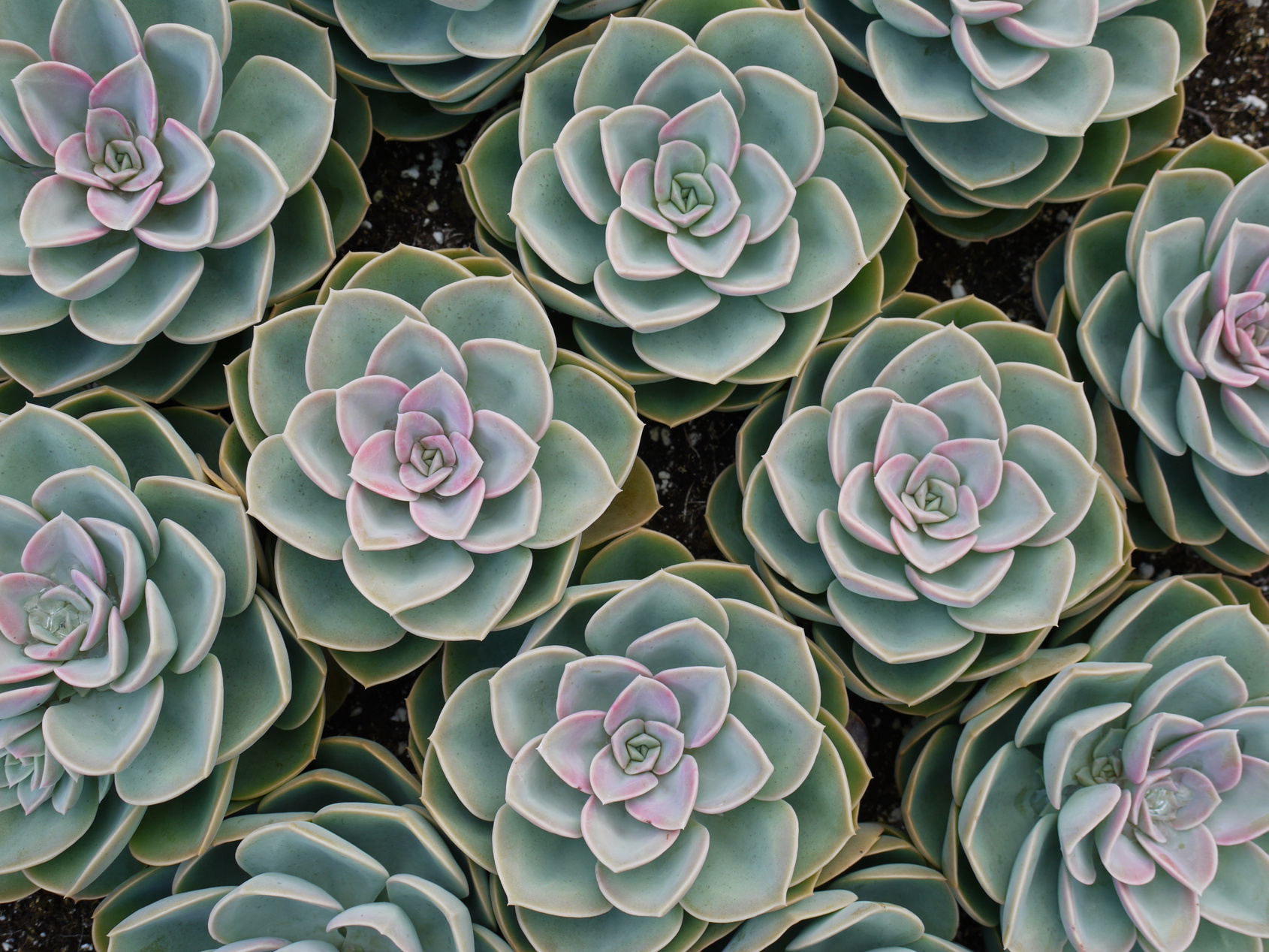 High demands in personal life
Parenting
Taking care of elderly parents
Volunteer work
School demands
Relationships 
Health Problems
Societal Pressure
Mental Health issues
Etc....
Available to all benefits-eligible UT employees, spouses and children.
EAP
https://hr.utk.edu/employee-assistance-program/  ​
Here4TN can provide assistance for many things including:

Depression, anxiety, and stress​
Family concerns​
Financial issues​
Managing chronic health conditions​
Separation and divorce​
Grief and loss​
Sleep issues
Wills and Advanced Directives​
 Health and Wellness Incentives
Legal Consultations
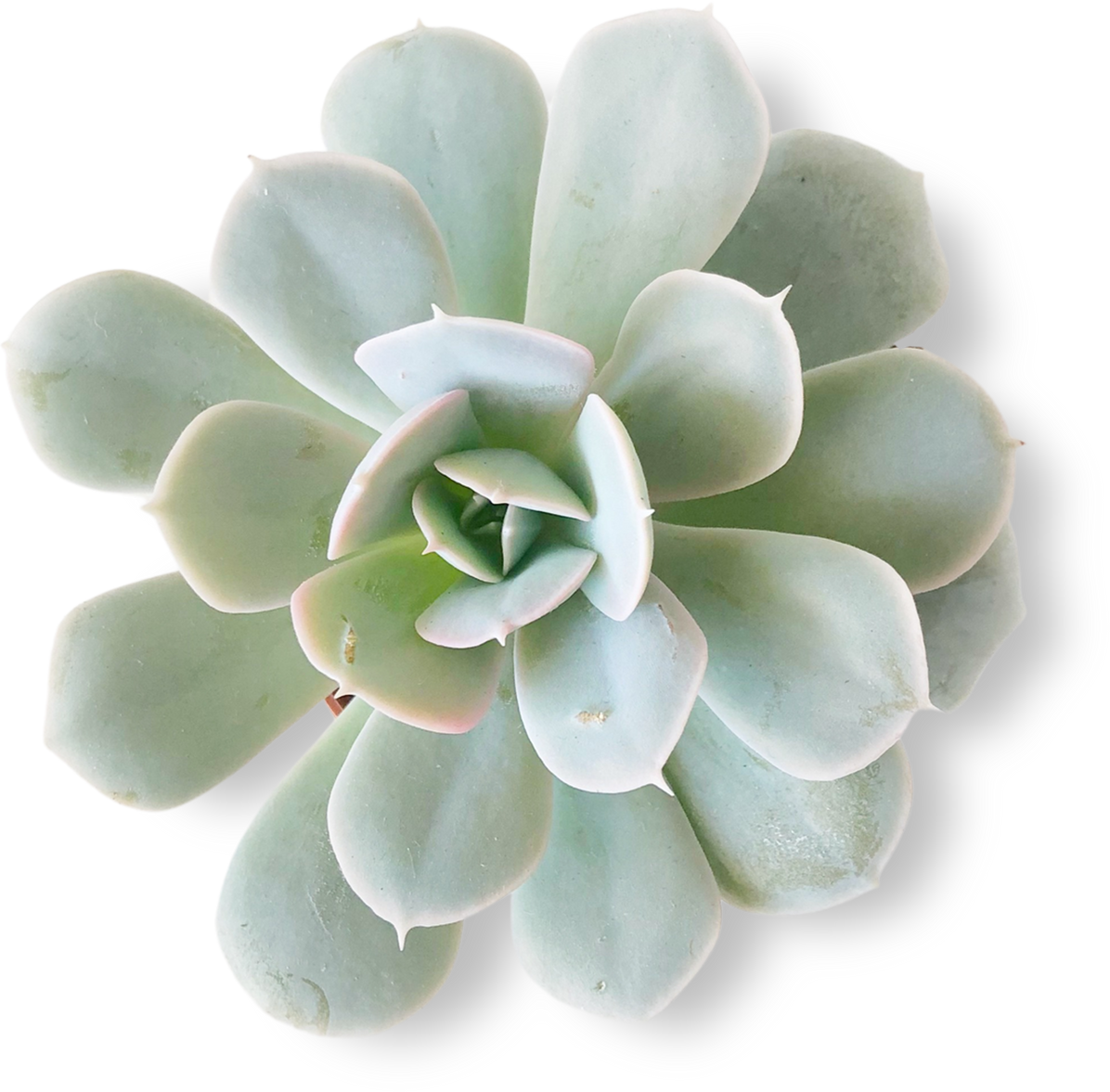 Activity 3: Think & Plan
What is your take away?
WHAT ARE YOU GOING TO INCORPORATE IN YOUR LIFE?
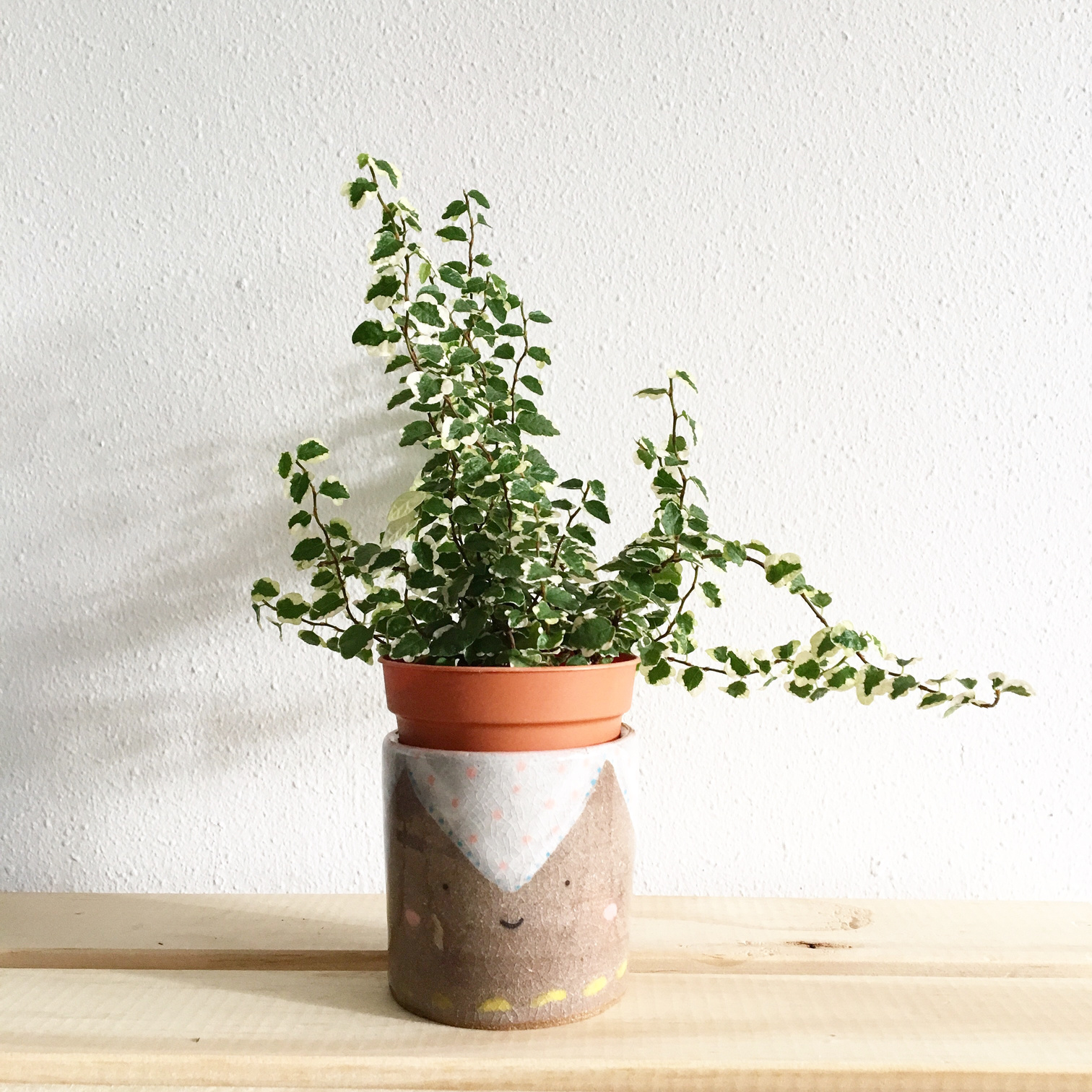 QUESTIONS? COMMENTS?